УРОК 
ЧТЕНИЯ
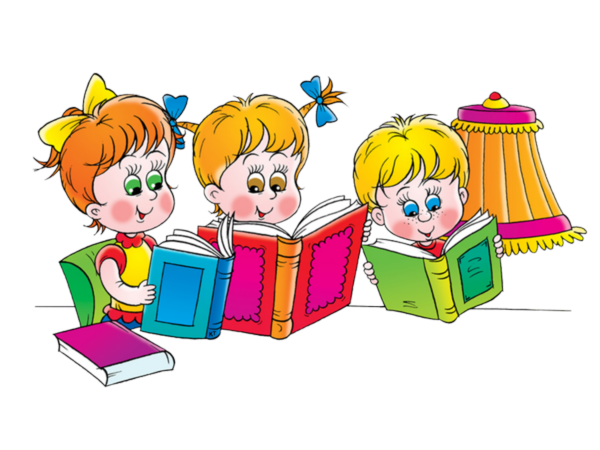 Помни, юный гражданин,Книга – роста витамин !Читая сказки круглый год,Ребёнок сказочно растёт !
Отгадайте загадку
С этой буквой на носу
 Филин прячется в лесу.
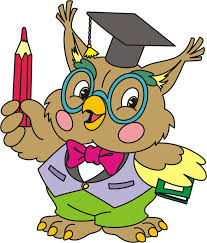 ТЕМА УРОКА:
«Буква Ф»
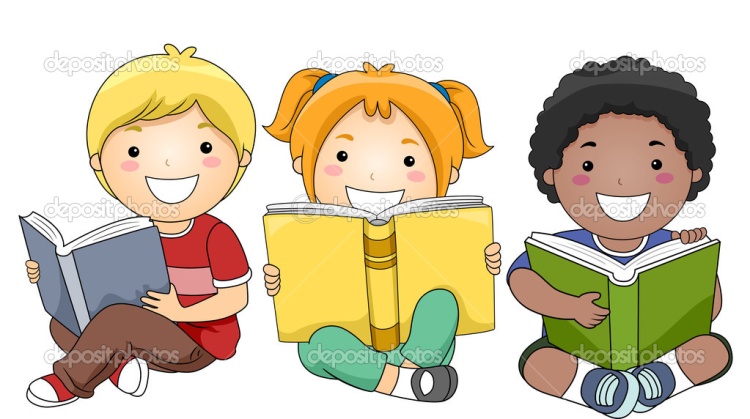 Работа по учебнику
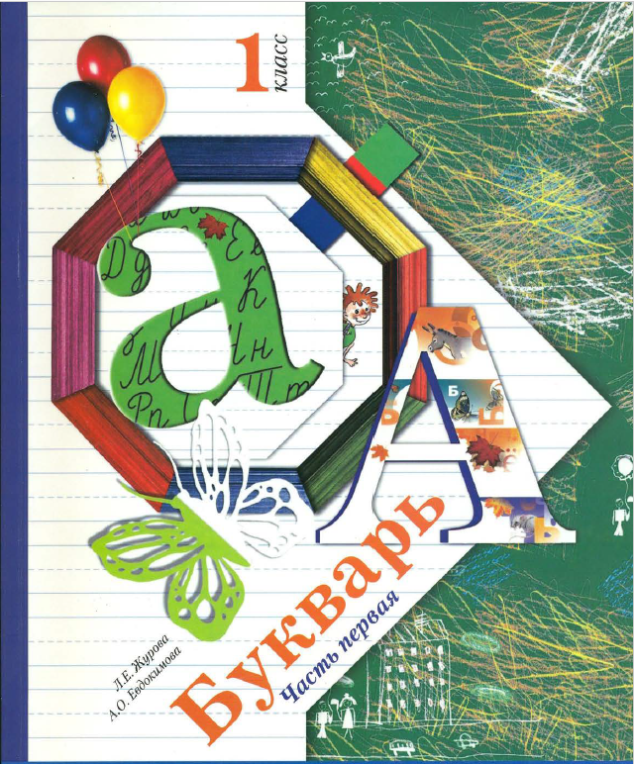 с. 119 - 121
Звуковой анализ слов
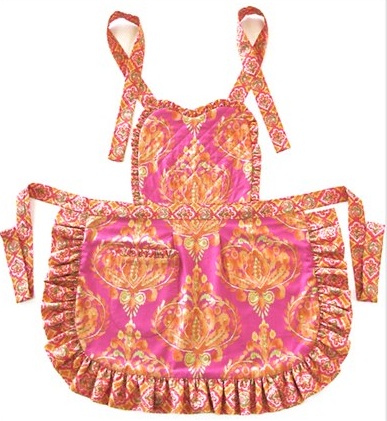 ф
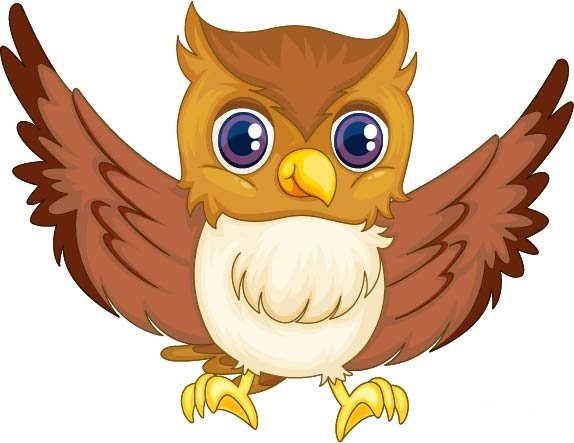 ф
Всем известно без подсказки: Буква Ф — как ключ от сказки. Никогда его у нас Не отнимет Карабас
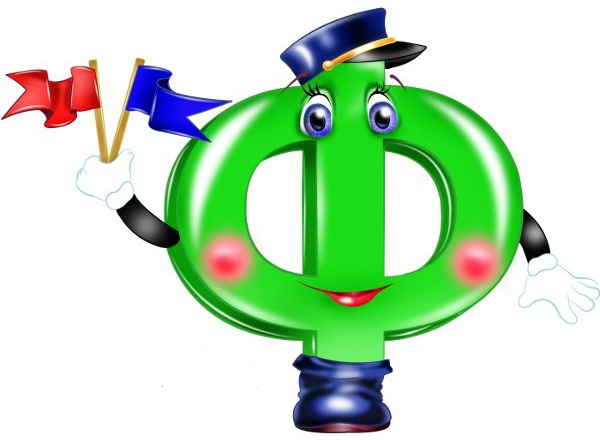 фа - фо - фу - фы - фэ
фя - фё - фю - фи - фе
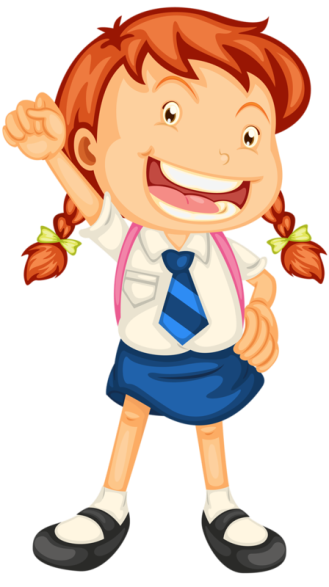 Чтение слогов
Деление слов на слоги
ДОВОД        СЕВ
ЗВОНОК
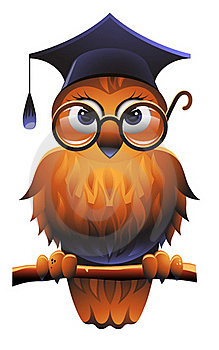 Разгадайте ребусы
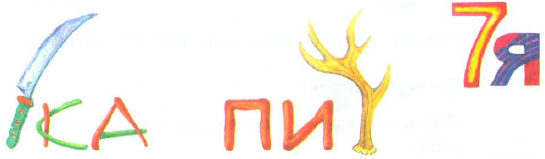 ножка
пирог
семья
- С какой новой буквой познакомились?
- Какие звуки обозначает буква Ф? 
- Дайте характеристику звукам [ф], [ф’]. 
- Что понравилось на уроке?
РЕФЛЕКСИЯ
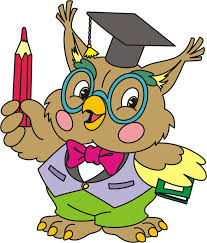